Teoría Dominante del Desarrollo
Modelo impuesto por EE.UU. entre los años 50 y 70.

Relaciona desarrollo con modernización y crecimiento económico.

Impone un camino único: imitar el modelo capitalista occidental.
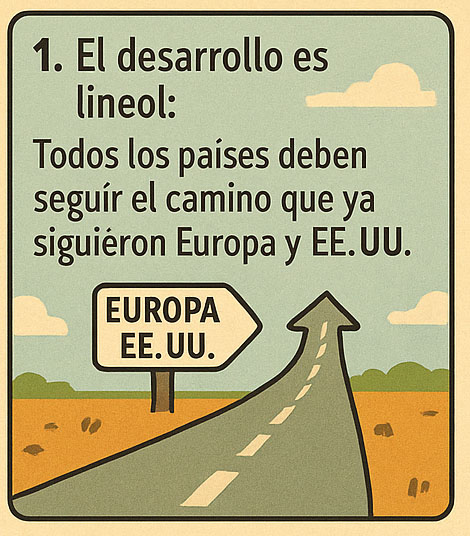 Supuestos principales
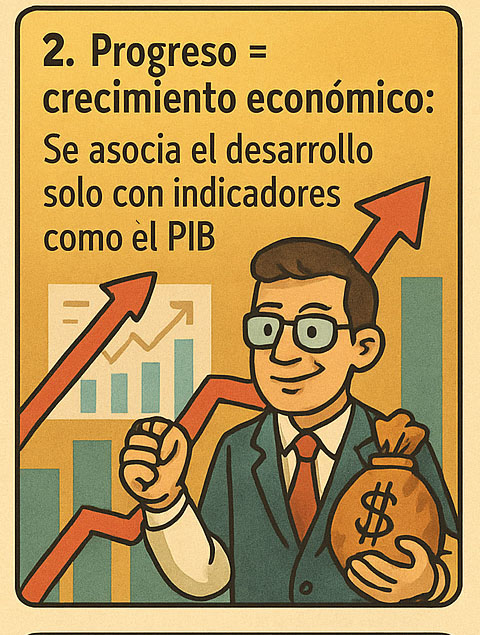 El desarrollo es lineal y universal.
El progreso se mide por el PIB.
Lo tradicional es un obstáculo al cambio.
Comunicación como herramienta de transmisión unidireccional.
Conocimiento técnico-científico occidental como superior.
Comunicación según la teoría dominante
Modelo unidireccional: emisor → receptor.

Audiencias vistas como pasivas.

Objetivo: cambiar actitudes para modernizar conductas.

Se privilegia la transmisión masiva (radio, TV, prensa).
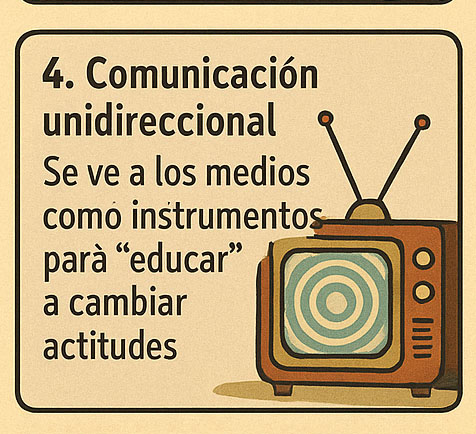 Campañas de EE.UU. en América del Sur
Campañas sanitarias: higiene, vacunación, agua potable.
Revolución Verde: uso de fertilizantes y semillas extranjeras.
Alfabetización: materiales estandarizados, sin contexto local.
Campañas anticomunistas: medios y educación ideologizada.
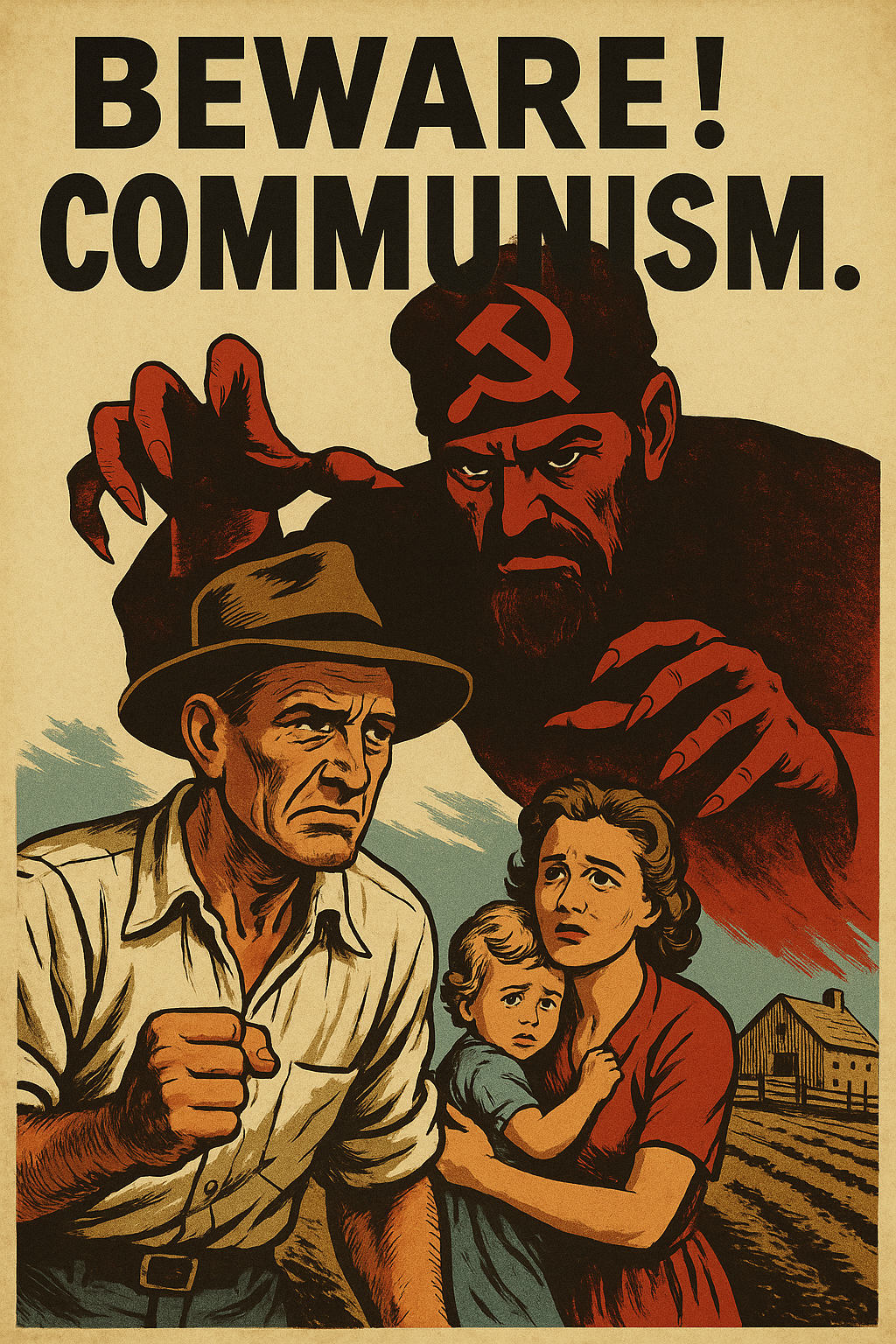 Críticas a la teoría dominante
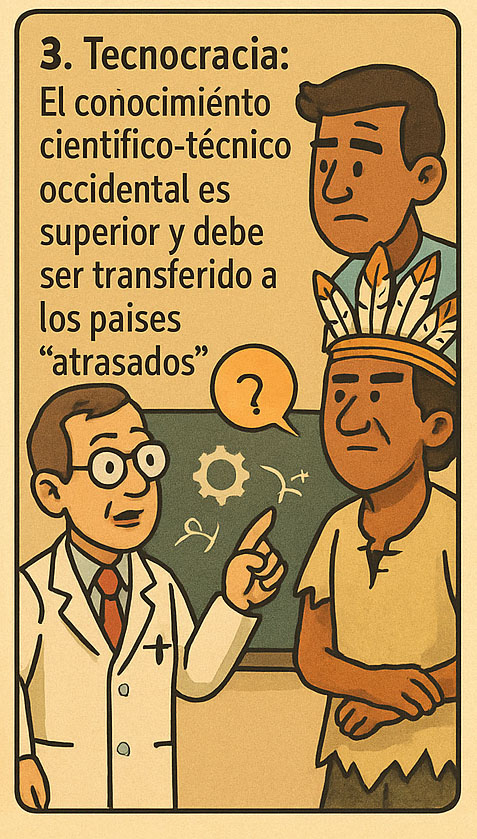 Eurocentrismo: impone un modelo único de desarrollo.

Comunicación sin participación: vertical y autoritaria.

Refuerza la dependencia económica y cultural.

Ignora saberes locales e identidades culturales.
Alternativas actuales
Comunicación para el cambio social.

Desarrollo alternativo y sostenible.

Participación comunitaria y diálogo horizontal.

Reconocimiento de la diversidad cultural.
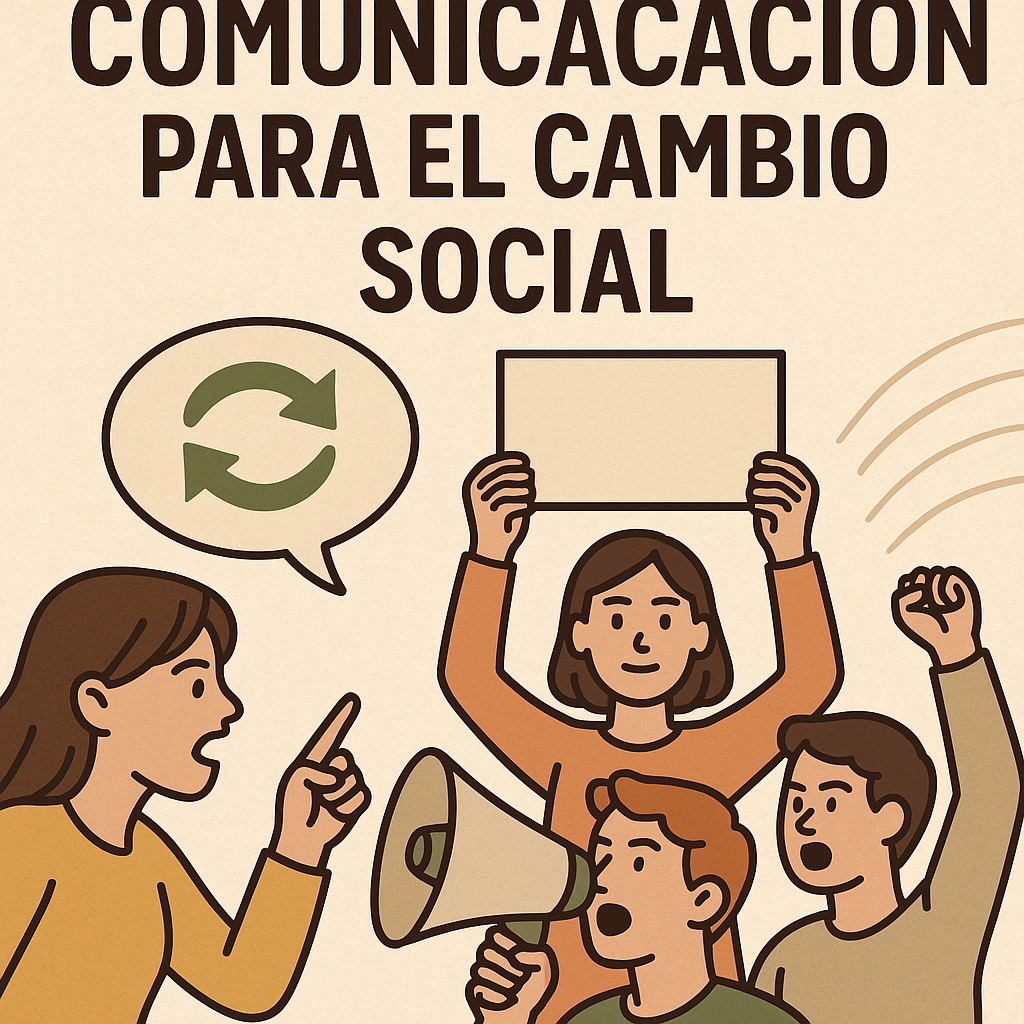 Conclusión
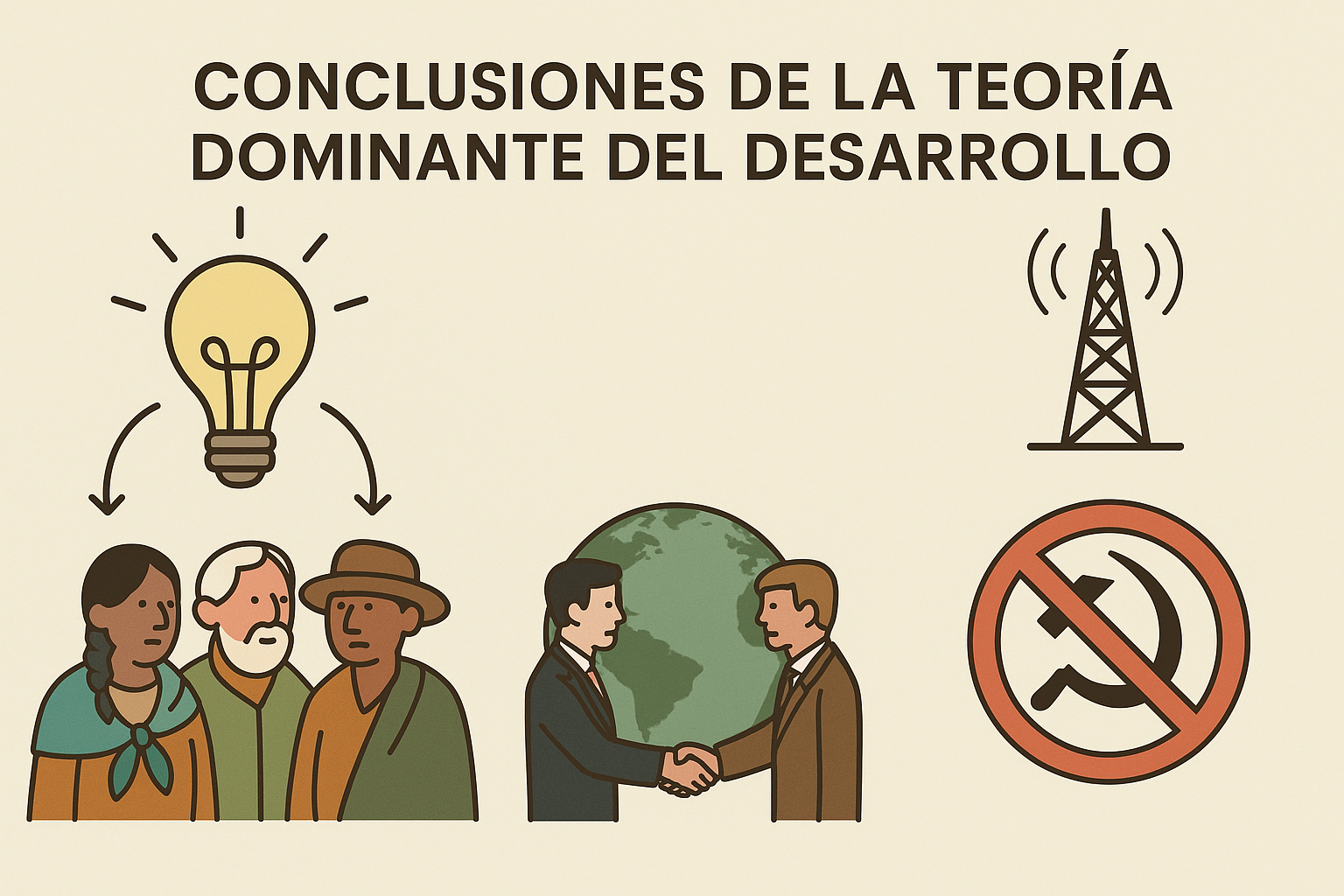 La teoría dominante marcó la forma de ver el desarrollo durante décadas.
Hoy se prioriza un enfoque más participativo, cultural y comunitario.
La comunicación debe ser herramienta de transformación, no de imposición.
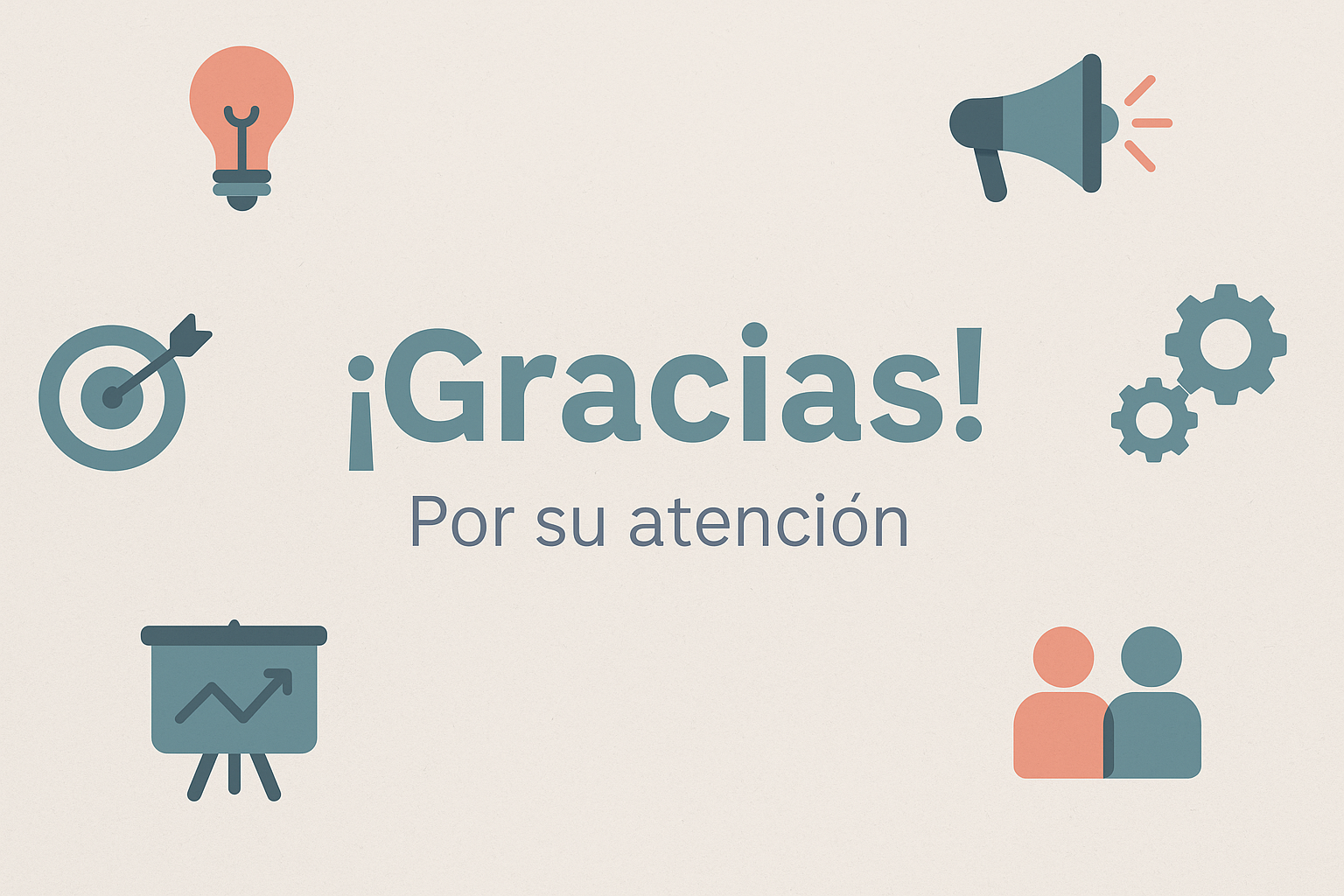